Introduction to the Political Axis
On Diplomacy and National Security
43rd Class
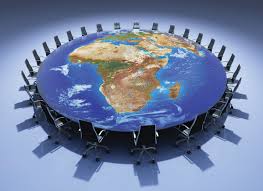 What Will We Talk About?
The political axis – structure and goals
Diplomacy in the modern world
The Israeli diplomacy and the Ministry of Foreign Affairs
Goals of the Political Axis
Getting to know the basic terms, trends and major players in the international and regional arena
Learn about the main challenges of the Israeli foreign affairs policy
Understanding the processes of policy formation and decision-making in Israel regarding political-defense topics
Realizing the diplomatic work and the challenges of the Ministry of Foreign Affairs
Develop strategic thinking, and experience use of political tools during political-defense campaign
Basic Concept
Global and Regional Arena
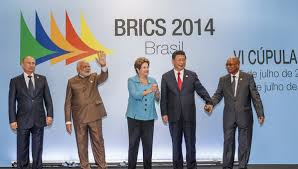 Rise of sub-state players
Uni- / multi- / A- polar System
The importance of soft power
Multilateralism
Change of dialogue: sustainable development
Upheaval in the Middle East
The rise of regional powers - BRICS
International law, media environment
Foreign Policy challenges of Israel
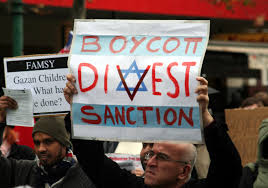 Arab-Israeli conflict
Strategic challenges – Nuclear Iran, terrorism
US-Israel relations
Relations with Europe – sanctions?
Relations with emerging powers 
The De-legitimization challenge
[Speaker Notes: להקריא שקף
להסביר BDS ו –LAWFARE
נושאים אסטרטגיים  - איראן גרעין, טרור
יחסים עם ארה"ב     
יחסים עם אירופה – סנקציות?
אתגר הדה-הלגיטימציה]
Decision making processes  in political-military affairs
Civil-Military relations
Role of NSC, IDF Planning Division, MFA, Ministry of Defense, Knesset Committee
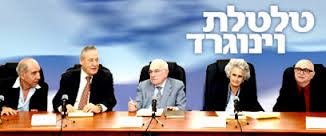 [Speaker Notes: ננסה לעשות יום עיון - פאנל]
The Different Faces of Modern Diplomacy
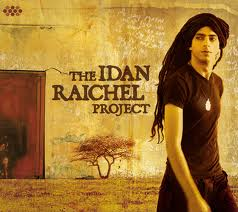 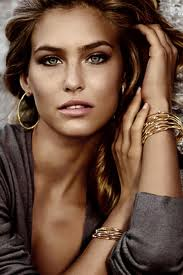 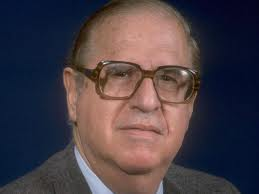 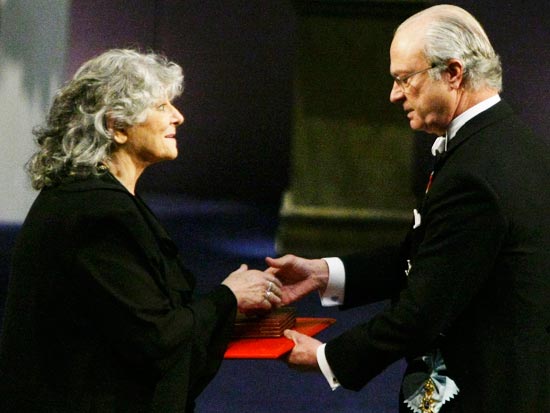 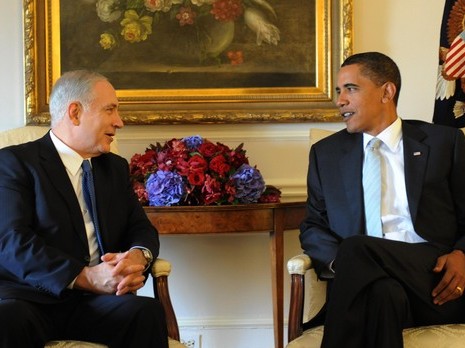 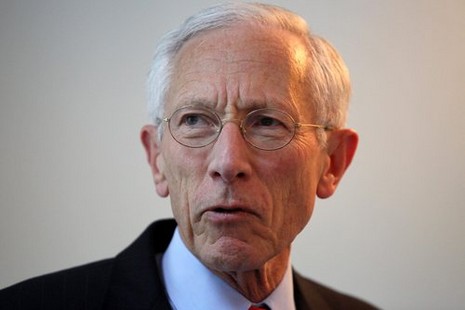 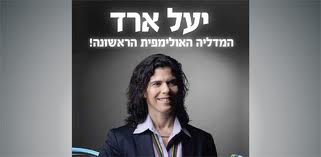 Political thought - Content
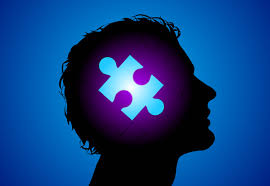 Knowledge of players
Mapping of the system
Knowledge of external and internal environment
Formation of interest and objectives
Building Strategy
The use of diplomatic tools as part of a campaign: creating legitimacy, coalition building, negotiation, mediation, bilateral, multilateral, social, economic diplomacy etc.
Central Occurrences of the Political Axis
The Pol-Mil simulation
Visit to the Ministry of Foreign Affairs
Guest and senior lecturers
Visit to NATO and the EU
Visit to the US
Workshops and skills - negotiation, rhetoric
Supplementary content - the Middle East, intelligence, communications, international law
National Security tours in Israel
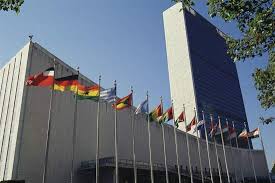 Diplomacy in the Modern World
Diplomacy -  Definition
"The conduct of relations between sovereign states with standing in world politics by official agents and by peaceful means” (Bull)
[Speaker Notes: מה ניתן ללמוד מההגדרה הזאת?
דיפלומטיה זה כלי ליישום מדיניות החוץ – גישה רחבה מערבת בין שני המושגים. גישה צרה רואה בדיפלומטיה כלי במדיניות החוץ
בדרכי שלום – החלק הלא אלים במדיניות החוץ
3. שליחים רשמיים ? עושים אותו לא בהכרח דיפלומטים מקצועיים – גם מדינאים, גם שחקנים אחרים, גם חיילים (איילנד)
4. פונקציות עיקריות:  ייצוג, תקשורת ומו"מ
The conduct of relations between sovereign states with standing in world politics by official agents and by peaceful means]
Traditional  Diplomacy
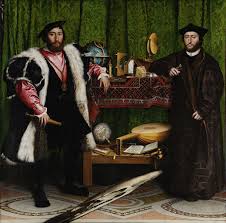 Bilateral
Secret
Through Ambassadors
Political-Military agenda
[Speaker Notes: 1. ציר מפורסם – הדיפלומטים של הולביין.
2. מתחיל מיוון (דיפלומה – שורש יווני - דיפלומה? מסמך מקופל לשניים – כתב האמנה שהסמיך אותם לשאת ולתת (גם היום).
3. ערי מדינה באיטליה במאה ה-15.  
4. עוצבה במקביל לצמיחת מדינות הלאום  בין שלום וסטפליה (1648) לקונגרס וינה ( 1815) – כללי הפרוטוקול הדיפלומטי.  – קונגרס וינה – כללים המוכרים עד היום
5. תור הזהב בסוף המאה ה-18 ותחילת ה-19 והמאה ה-20 
דיפלומטיה חדשה – יש המתארכים למלחמת העולם הראשונה
6. סביבה: מדינות לאום מועטות (1926-26, 1950-47), תקשורת מוגבלת, קשרים בעיקר דרך שגרירים]
Modern Diplomacy
Variety of  actors
Involvement of Heads of States
ICT age 
Information age
New agendas – human rights, non-Proliferation, health
Multilateral Diplomacy
Importance of Trade and Development
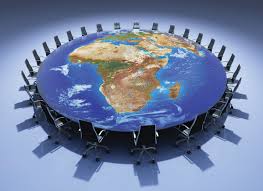 [Speaker Notes: "הדיפלומטיה חדשה"  - מונח שמתחיל ב-1914 אבל בעצם מדובר בהתפתחות לאורך שנים.
ריבוי שחקנים – קודם כל מדינות לא בהכרח השחקן היחידי 
 (גופים עסקיים בינ"ל עם קשרים משלהם שעובדים על יצירת סביבה תומכת)
 NGO’S בינ"ל גדולים עם מידע ועוצמה כלכלית( אמנסטי) ICRC יש גם IGO’S
ריבוי שחקנים - בתוך מדינות משרדי חוץ לא בהכרח השחקן היחידי. למשרדי ממשלה יש יחסי חוץ. 
3. מפגשי פסגה – מנהיגים נפגשים – דיפלומטים מקצועיים לא בהכרח מעורבים (שליחים מיוחדים). קבלת החלטות בידי קבוצה מצומצמת של עוזרים קרובים לראש המדינה
4. פומביות מול חשאיות – תקשורת מעורבת ויודעת , אין מונופול על מידע. קשה לשמור על המסר. קברניטים כשחקנים תקשורתיים. מדיה חברתית – אינסטגראם, טוויטר, הדלפות (ויקיליקס)
4. מולטי-לטרלית – ארגונים וועידות וארגונים בינ"ל – או"ם מסביבנו  –אונדוף ואונר"א. ג'נבה- ITU’ , WHO, WIPO
5. מוסדות אזוריים – דיפלומט באיחוד האירופי, 
6. חשיבות התפקיד הכלכלי – אוסטרליה וקנדה משרדים משותפים
7. נריבוי ערוצים, - הדיפלומט הופך מתאם תהליך קימברלי
7.]
Functions of the Modern Diplomat
Modern Role
Traditional Role
Coordination – actors, channels, agendas
Multilateral diplomacy
Media and communication
Public Diplomacy and branding
Economy
Culture
Development
Representation
Communication
Negotiation
Advocacy
Information gathering and analysis
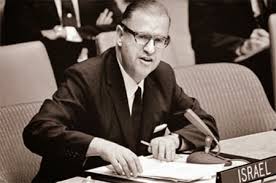 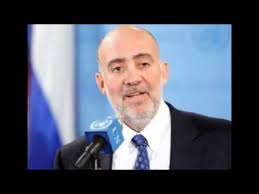 Ministry of Foreign Affairs and Israeli Diplomacy
This is how it started
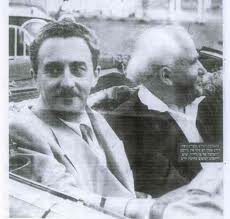 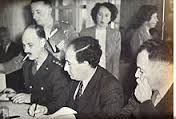 [Speaker Notes: ויכוחים מההתחלה – למשל על האחריות על ועדות שביתת הנשק]
Then and now…
Implementation or also design?
“The Foreign Ministry will serve as the central government body in formulating and designing foreign policy of the State of Israel and its implementation "
A global phenomenon
Dominance Defense component
The political structure
The general structure of decision-making in Israel
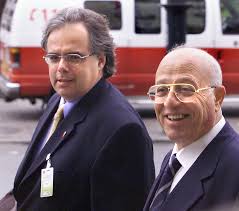 Foreign Ministry Organizational Structure
Budgets
ICT
Deputy Director General - Director (future)
Individual and well-being
Strategy (Pol-Mil)
Consular
Electrical Systems
MASHAV
בטמ"ח
Deputy Director  General -multilateralism
International Organizations
Material resources
Economy
Foreign Minister
Director General
Cultural and Scientific
Deputy Director General - Public Diplomacy
תפוצות ודתות
Diaspora and Religions
Public Diplomacy
Spokesperson
North America
צפ"א
Europe
אירופה
Euro-Asia
אירו-אסיה
Deputy Director General - political
Middle East
מז"ת ותה"ש
Latin America
אמל"ט
Asia
אסיה
Africa
אפריקה
legal counsel
יועמ"ש
Policy Research
ממ"ד
Commissioner
מפכ"ל
Department of official guests
Finance
טקס ומאו"ר
כספים
HR and training
תכמ"ד
מש"א והדרכה
תכמ"ד
Coordination
תיאום
Ambassador
Number 2
Cultural Advisor
Spokesperson
Head of 
Consular department
Trade Attaché
Security officer
Composition of Diplomatic Representation
Political adviser
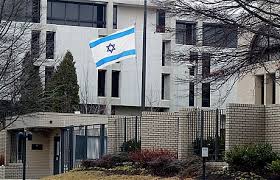 Responsible for
public diplomacy
106 Missions
440 diplomats
1,100 employees
In Israel and abroad ...
Administration
 Officer
Military Attaché
How does a diplomat work?
Analyzes the arena
Builds personal relationships
Formulates a course of action
Works
Pol-Mil TopicsThe Security Council
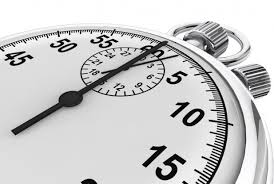 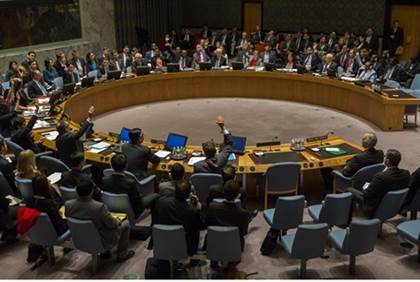 המטרה: השגת מרחב תמרון מדיני למבצע צבאי
Pol-Mil Topics The inclusion of the military wing of Hezbollah in the terrorist list of the EU
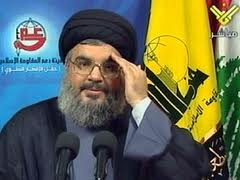 Public Diplomacy –Social media
105  internet sites in 80 languages
120   Facebook pages
80 Twitter  channels
Dozens of YouTube  channels 
Activity in a variety of social networks
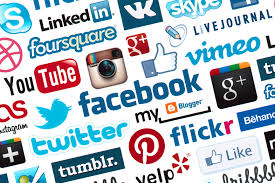 [Speaker Notes: 1. העולם משתנה – אינטרנט, רשתות חברתיות – הפצה ויראלית, תוכן ויזואלי הוא המלך, פחות צריכת חדשות, קושי בשליטה במידע ובמסר, קצב אירועים, קברניטים כשחקנים תקשורתיים, תקשורת מעורה ביחסים בין מדינות ובתהליכי קבלת החלטות
2. מעבר מתפיסה של הסברה לתפיסה של דיפלומטיה ציבורית מתקדמת  - משכנוע בצדקתנו ליצירת משיכה וההערכה לטובת כלל האינטרסים (כלכליים, מדיניים)
3. ככלל מצבנו לא טוב – דימוי שלילי למעט בארה"ב (תוקפנות, סכסוך) – הבית האיטלקי והבית הישראלי בקבוצות מיקוד – חברה מילטריסטית, מיליטנטית, גברית, דתית – התקשורת מתמקדת בסכסוך
4.  בעיה בפרדיגמה השלטת  כמה שאנחנו מסבירים יותר את צדקתנו בסכסוך אנחנו יותר מזוהים איתו ומקושרים לאירועים שליליים.
5. משפיע על המסר – לא בהכרח רק מדיני ועל קהלי מטרה: מובילי דעה – לא רק מדיניים – תיירותיים, כלכליים
6. הדובר הדיפלומט – הכרת התקשורת , הקהל, אוריינטציה פוליטית, מובילי דעת קהל. מתח בין תקשורת ישראלית לזרה (סיפור מיראל)
7. כיווני פתרון – נושאיים ושיטת עבודה – יותר התנסות – משלחות וכד'
סיפור עבודת ההסברה ושילוב בקבלת החלטות והתאום עם שאר השחקנים כולל צה"ל – סיפור
105 אתרים (במטה ובנציגויות, בלמעלה מ-80 שפות)

120+ עמודי פייסבוק

80+ ערוצי טוויטר

עשרות ערוצי יוטיוב

פעילות במגוון רשתות חברתיות

רשת אוהדים ועוקבים בערוצים אלה
של למעלה מ-3 מיליון משתמשים

קישורים לערוצינו המרכזיים:]
Communication in the Information Age - one of the most prominent posts during Operation Pillar of Defense
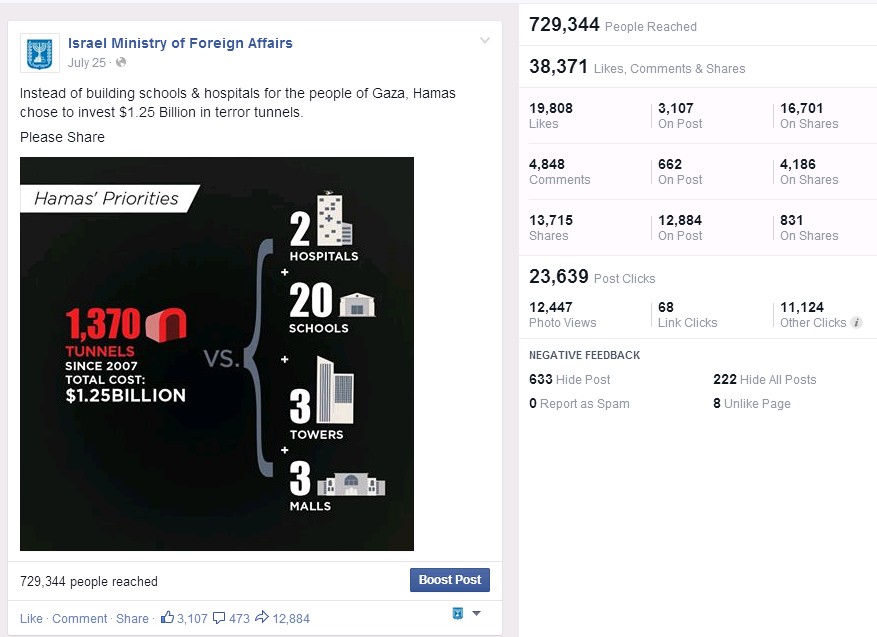 Branding
Multilateral diplomacy
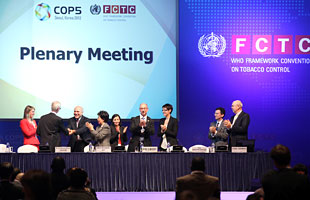 [Speaker Notes: לשם מה אירגון בינ"ל?
נסוח אמנות וקביעת רגולציה
יצירת נורמות גלובליות
שת"פ בינ"ל ותאום (מגפות)
לימוד הדדי – BEST PRACTICES
דוגמא – אמנת הטבק]
Economic Diplomacy
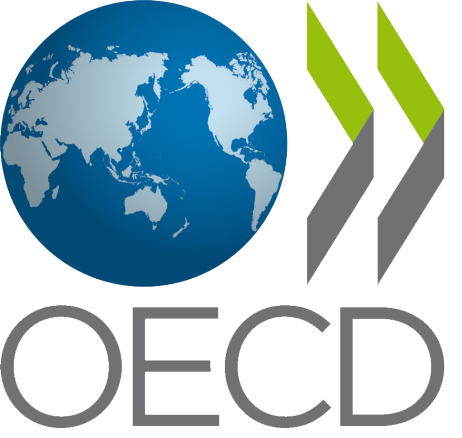 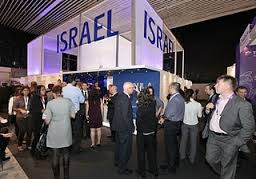 [Speaker Notes: העבודה הכלכלית – כאמור היום יותר ויותר חשוב
הסכמים כלכליים – הסכם כפל מס (לטובת חברות), קידום השקעות, שת"פ במו"פ (למשל עם אירופה)  סחר חופשי, תעופה
טיפוח קשר עם גורמי ממשל וארגונים מקומיים רלבנטיים – פרוייקטים, מכרזים (חברת נמלי ישראל מכרז 5 ביליון דולר בהודו), בעיקר במדינות בהן יש מעורבות חזקה של הממשל בסקטור העסקי. 
ארגונים כלכליים בינ"ל -ההצטרפות ל-OECD
טיפוח קשרים עם חברות מקומיות מובילות (להביא לארץ)
סיוע לחברות ישראליות – פגישות , פתיחת דלתות
ייזום משלחות, סמינרים עסקיים (דוגמא: סמינר רכש)
תערוכות, ארועים מסחריים (בתמונה)
הסברה כלכלית  - מיתוג – מים, חקלאות, (נטפים), הייטק (החלטת חדשנות)
תקשורת כלכלית, אקדמיה
קידום תיירות]
Cultural Diplomacy
“Rita a rocks the UN”
Development diplomacy - MASHAV
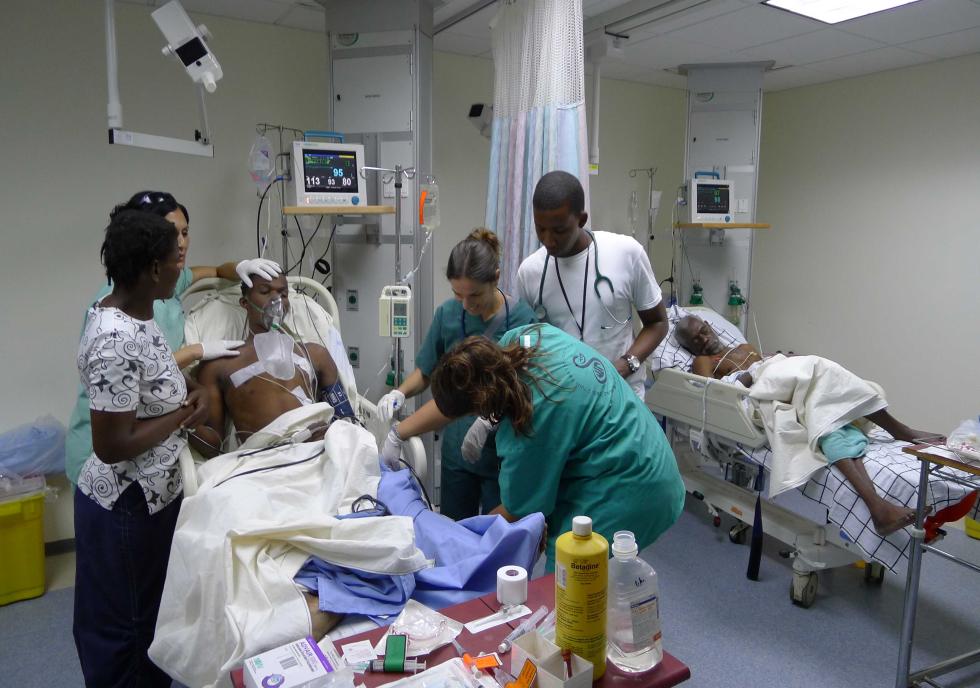 Consular Work – Consul During the Tsunami
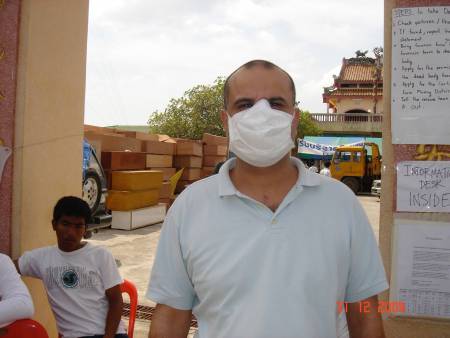 [Speaker Notes: טיפול בישראלים בחו"ל – ישראלים במצוקה – תמונה של קובי בצונמי
הקשר עם המקומיים, היכולת לסגור מעדלים, הקשר כם רמטכ"ל שעוזר לנו...
הקוסול שמגיע בלילה לחלץ מטיילים (חיליק מגנוס). פרו
הצונמי – קובי – הגופות הצפות בתאילנד, הודו וסרילנקה
שרות קונסולרי, ישראלים במצוקה, פונדקאות, עובדים זרים]
Jewish Diplomacy
[Speaker Notes: מדינת העם היהודי - מאפיין מיוחד של שירות החוץ הישראלי 
עבודה עם המנהיגות היהודית (טורונטו)
חיזוק הקשר עם הדור הצעיר
מאבק באנטישמיות (מפלגות באירופה)
תקשורת יהודית
שימור זיכרון השואה – החלטה שהעברנו באו"ם שקובעת  את יום השואה הבינ"ל ב-27 לינואר]
End
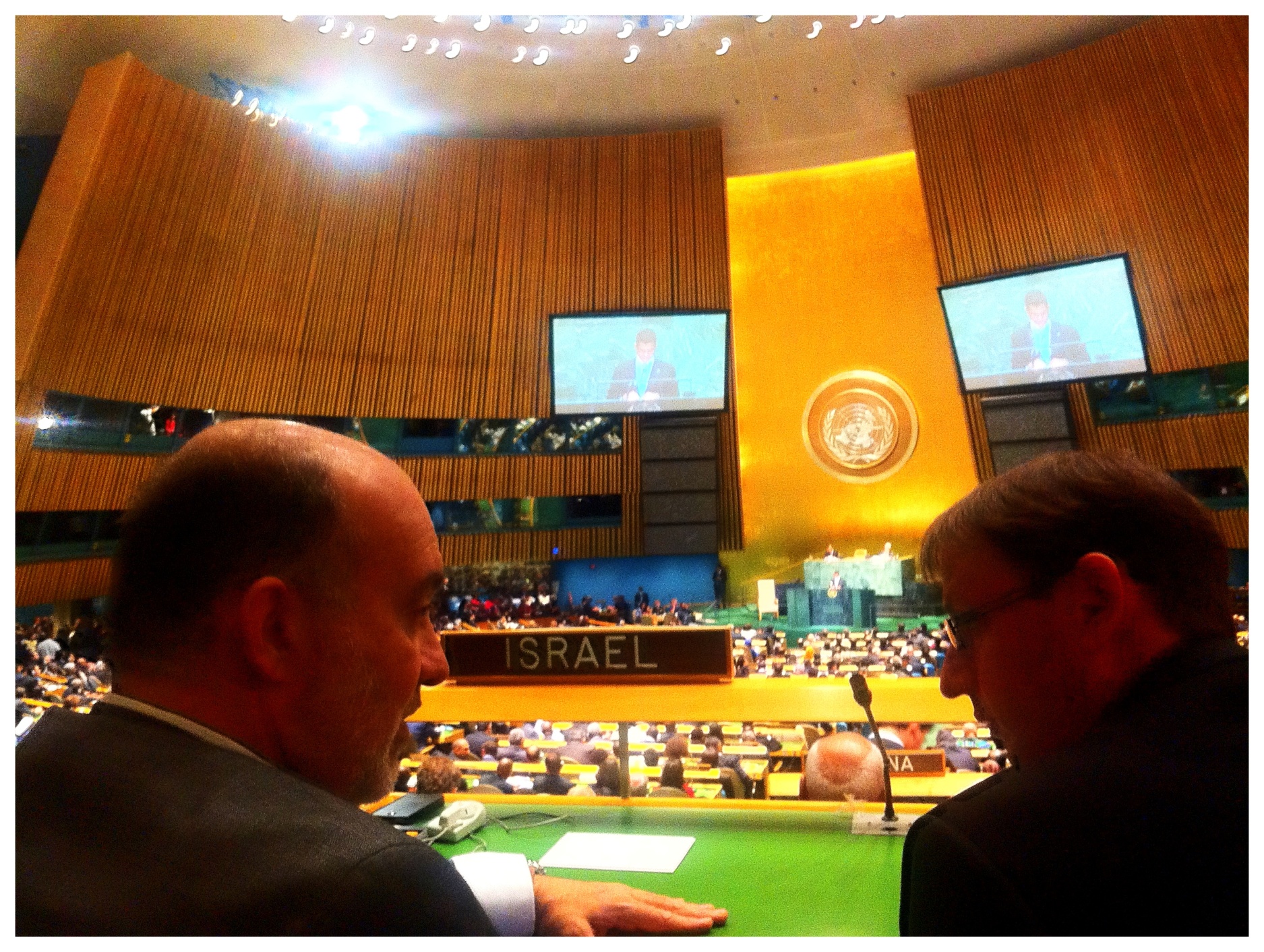 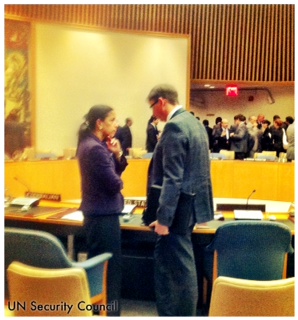 WHAT  AM  I DOING HERE?…
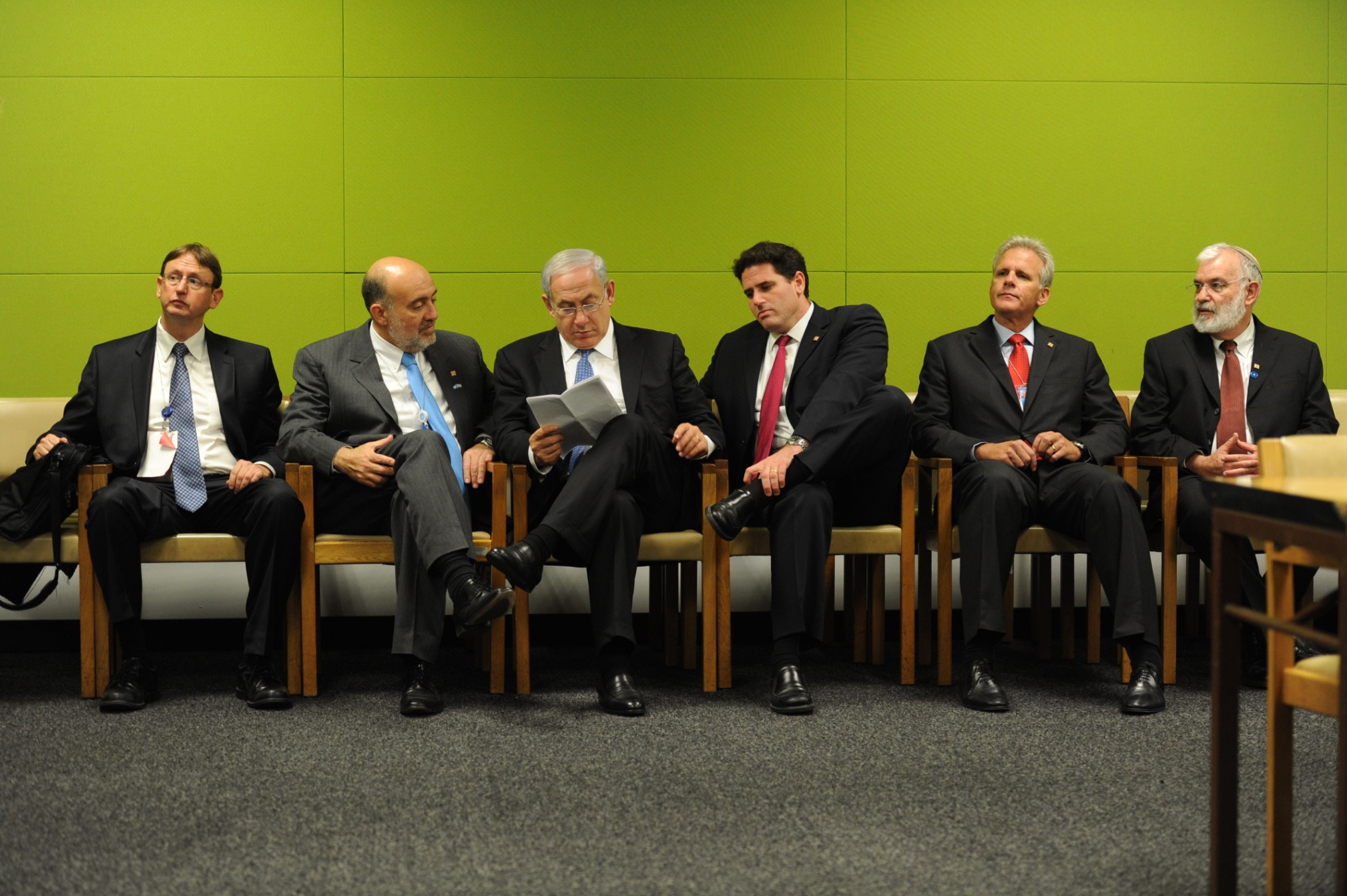 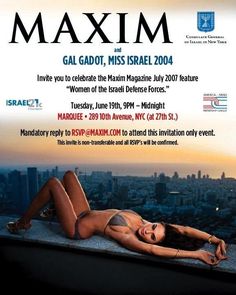 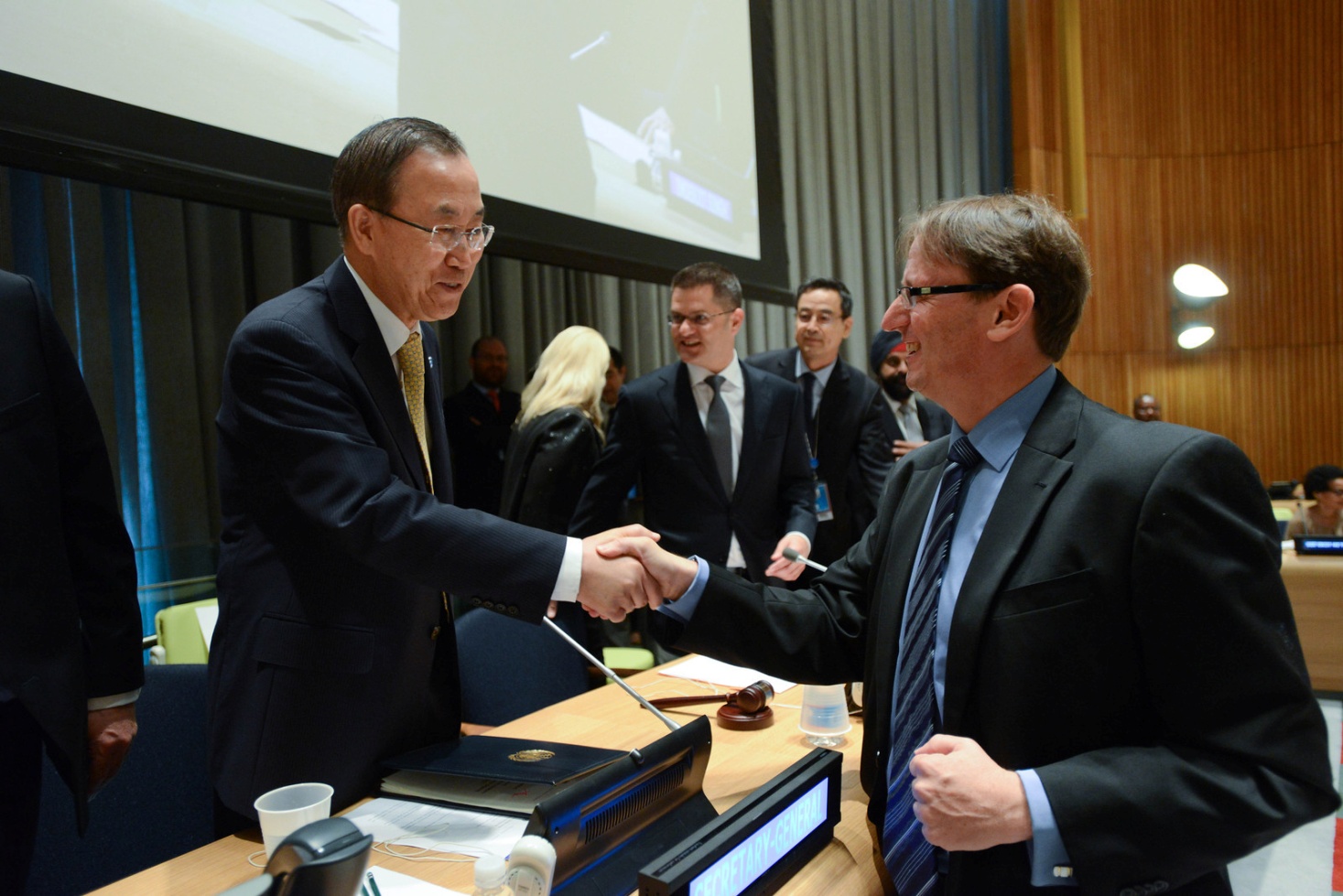